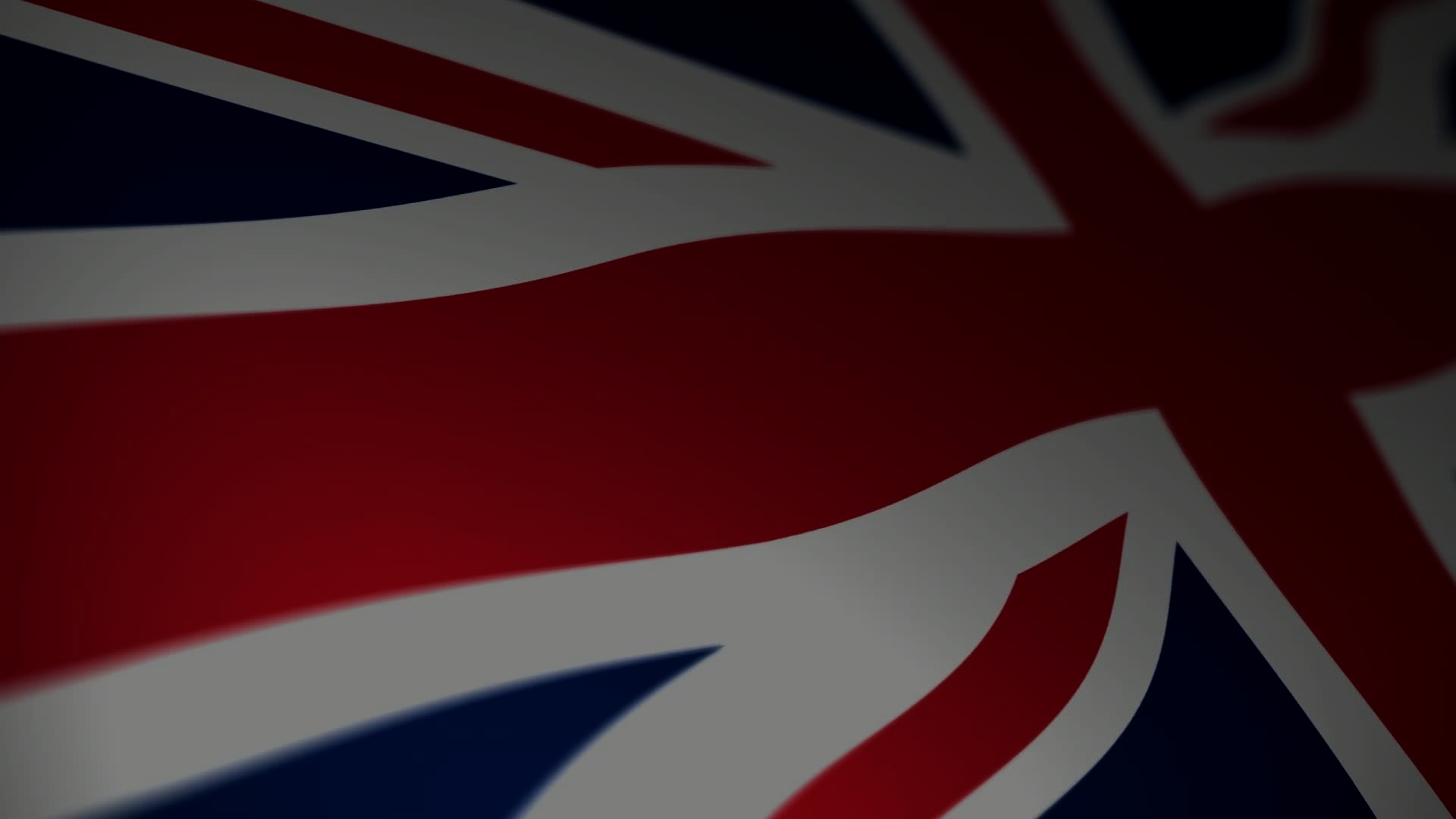 Słowak lubi angielski!
Wyławiamy talenty językowe i odnosimy sukcesy w ogólnopolskich konkursach,
a nasi uczniowie świetnie zdają egzaminy maturalne!
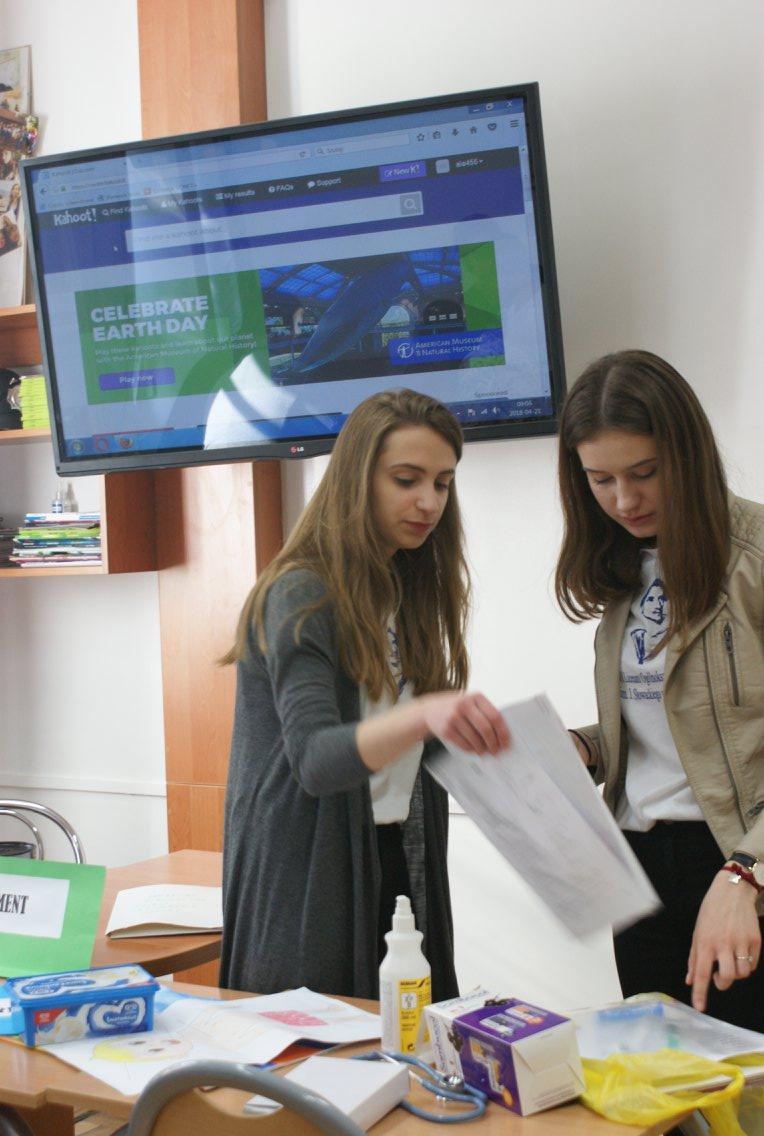 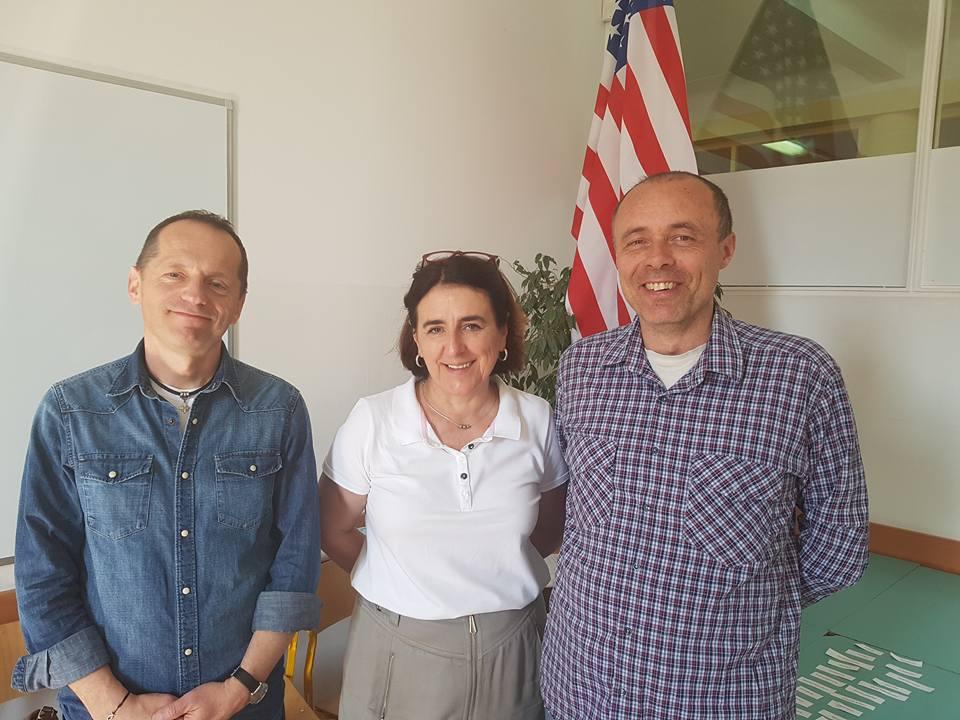 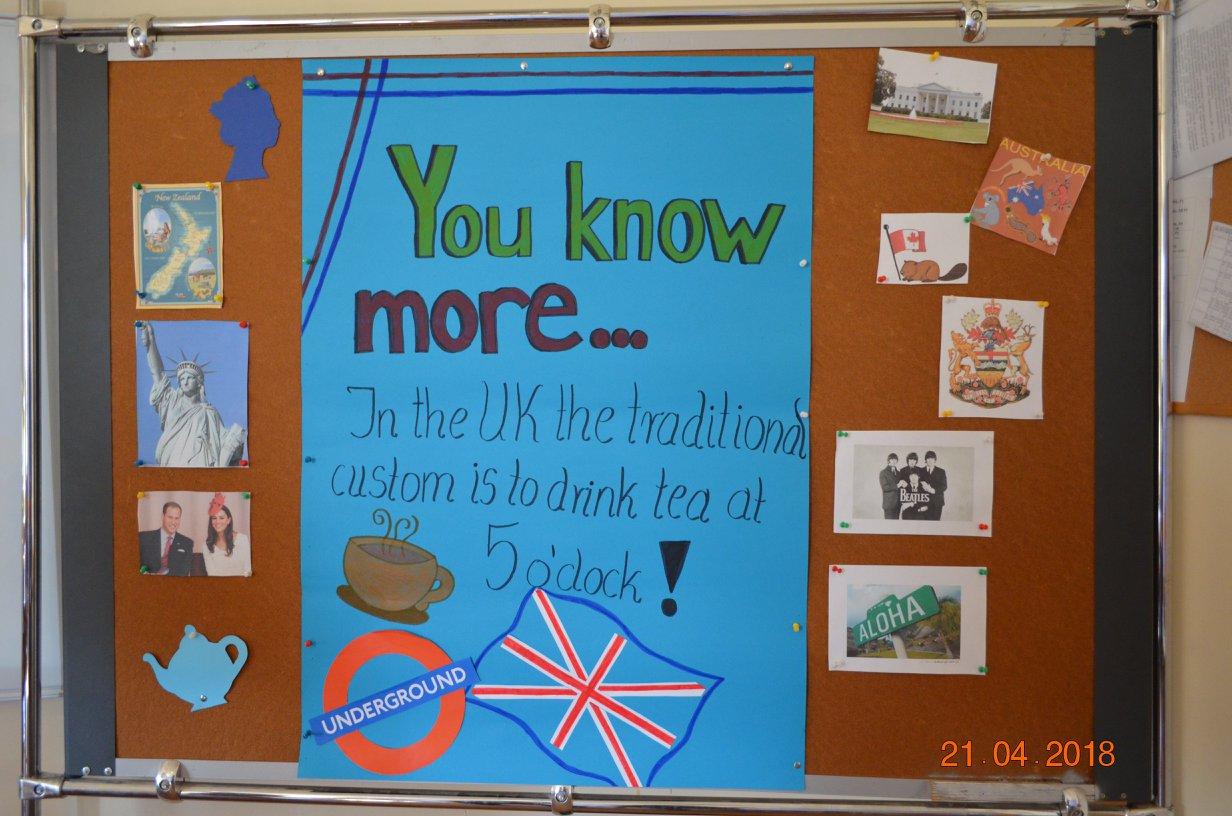 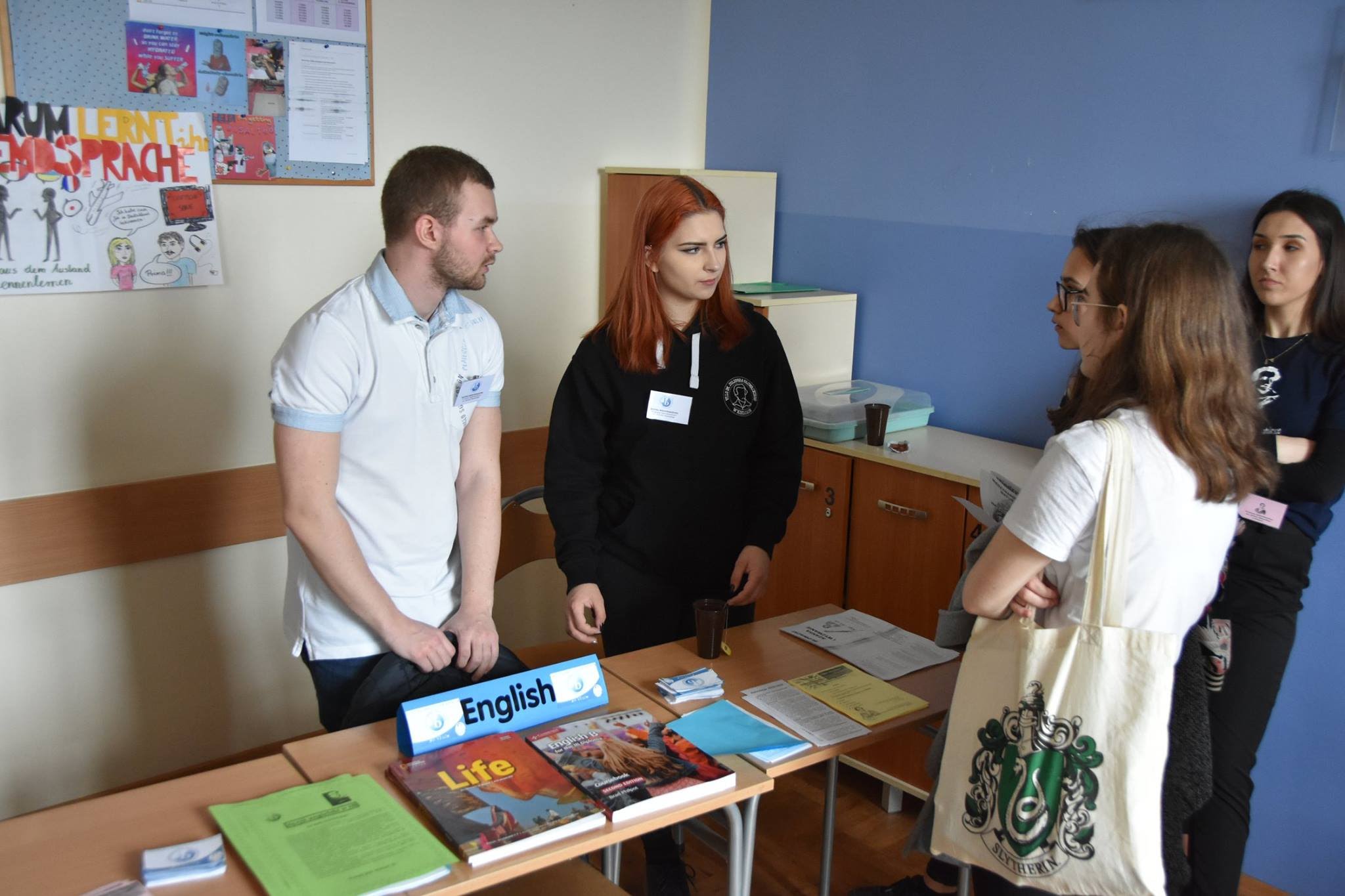 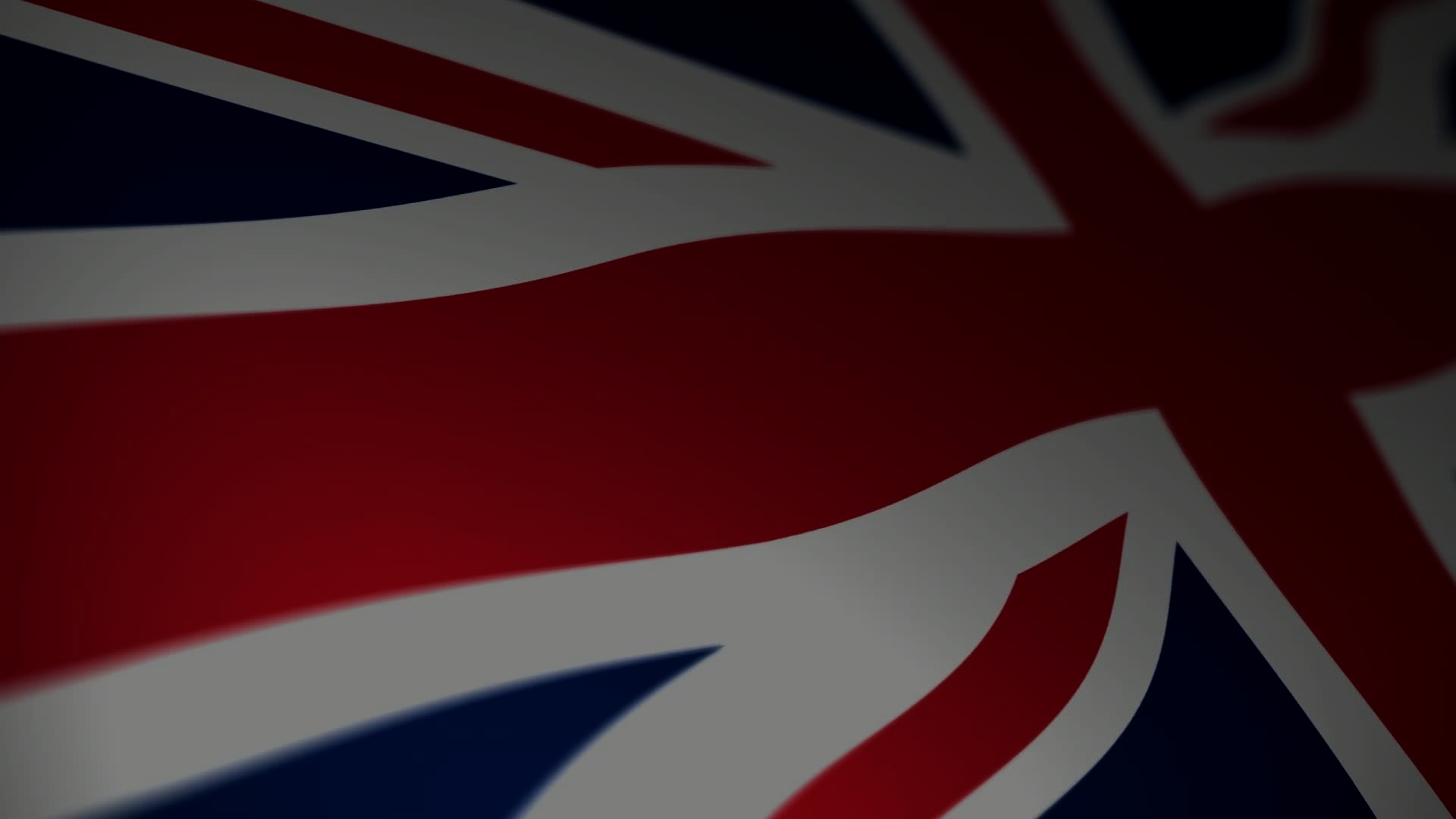 DLA UCZNIÓW NASZEJ SZKOŁY:
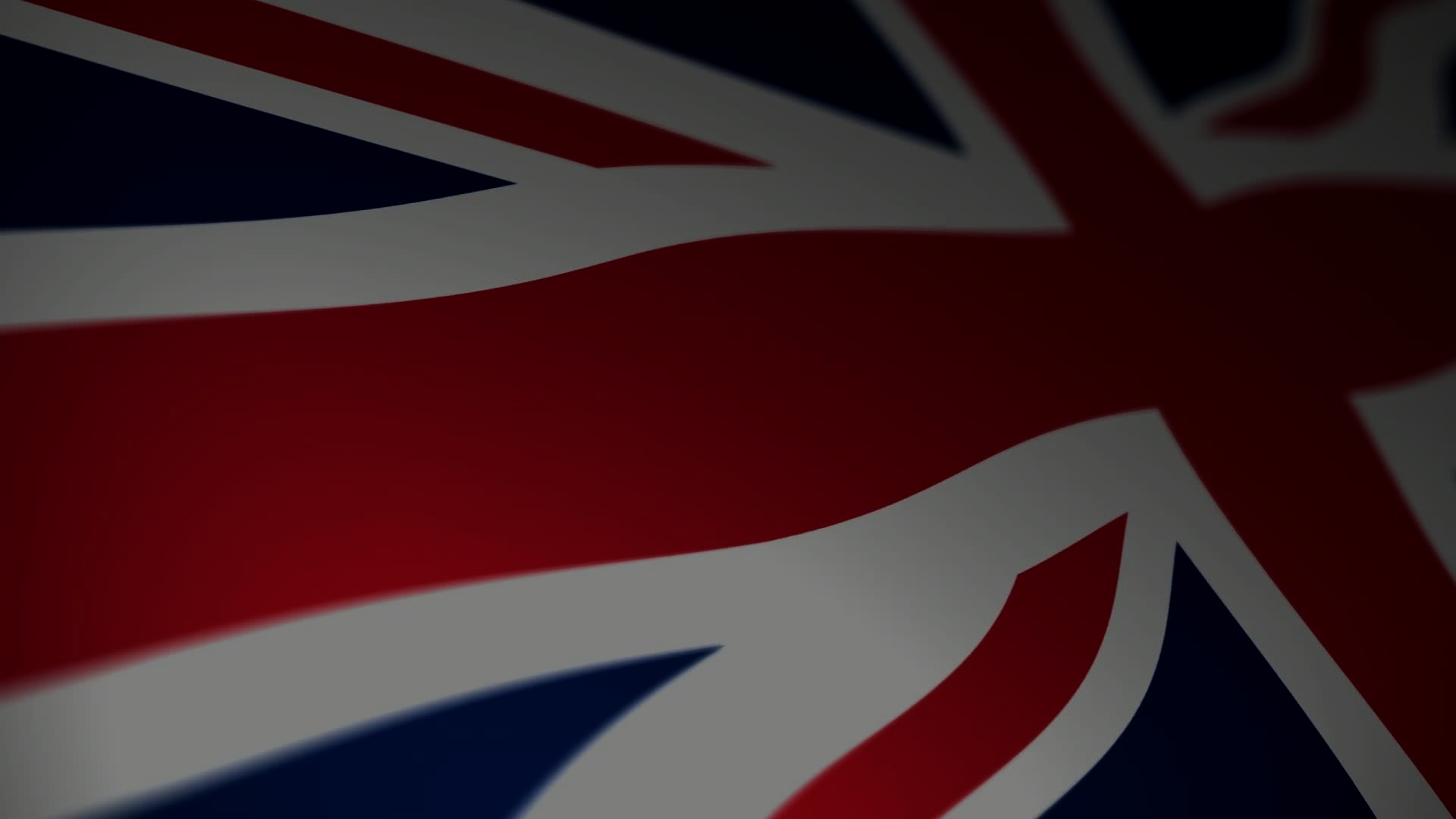 Mini Olimpiada Języka Angielskiego
W 2019 roku roku minęło już 15 lat odkąd organizujemy nasz konkurs. Jubileusz zbiegł się również z faktem, iż do szkół średnich udają się dwa roczniki uczniów: gimnazjaliści i ośmioklasiści kończący szkołę podstawową. Dlatego też zorganizowaliśmy nasz konkurs w dwóch kategoriach wiekowych. Mini Olimpiada od lat cieszy się dużym zainteresowaniem wśród uczniów z terenu Kielc i województwa, jest objęta patronatem Kuratora Oświaty w Kielcach, a laureaci otrzymują punkty dodatkowe liczone przy rekrutacji do szkoły średniej .
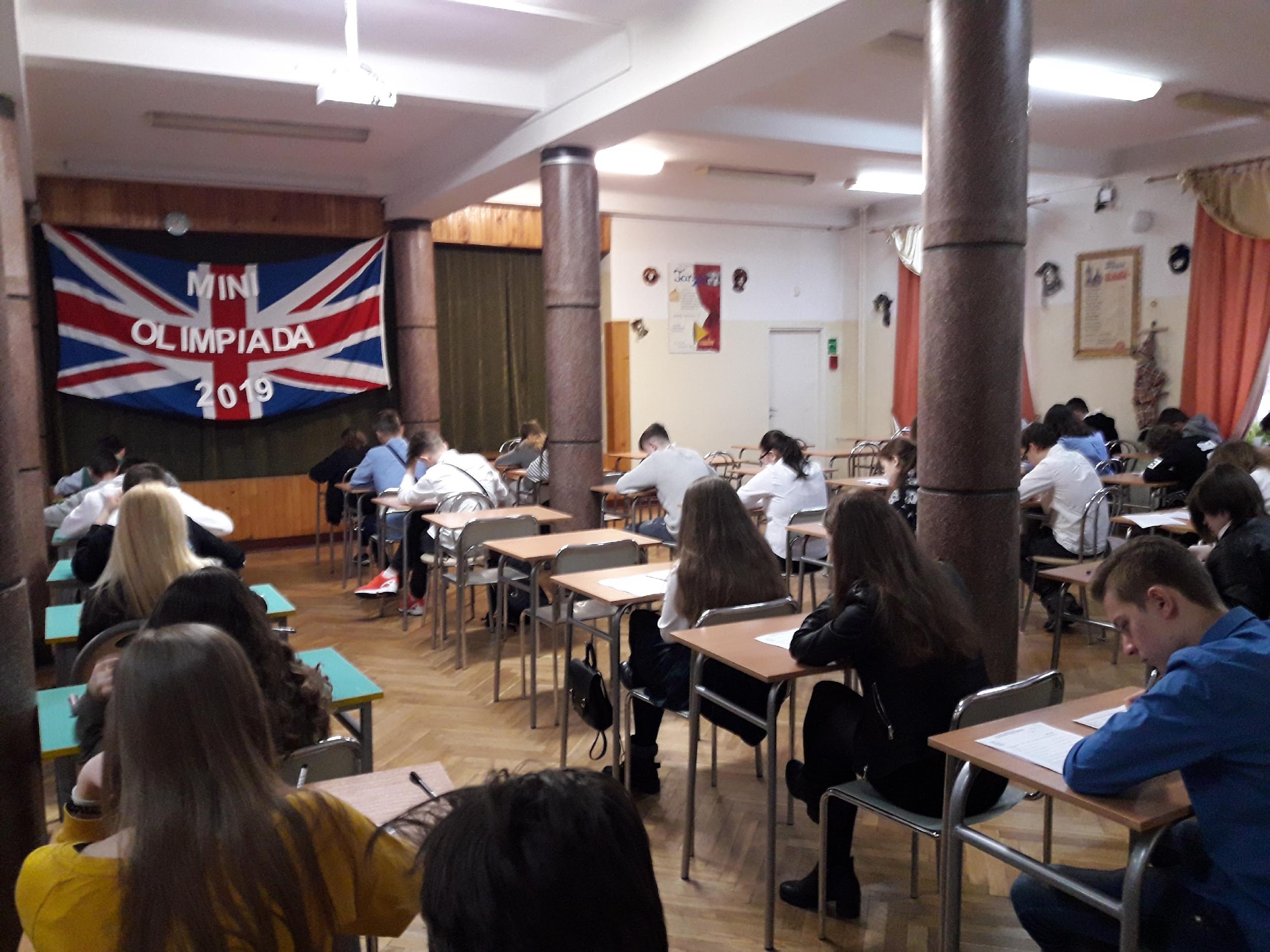 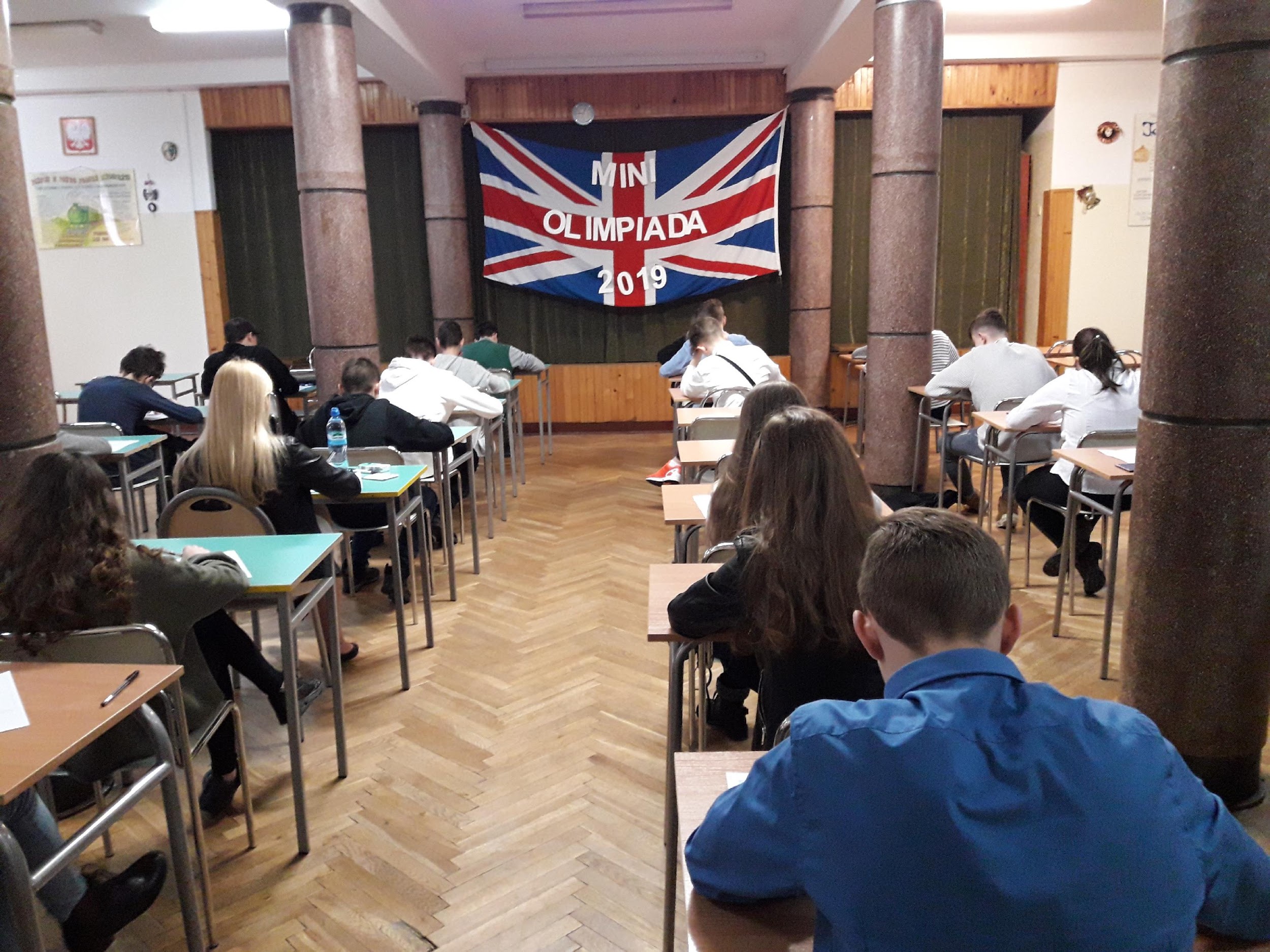 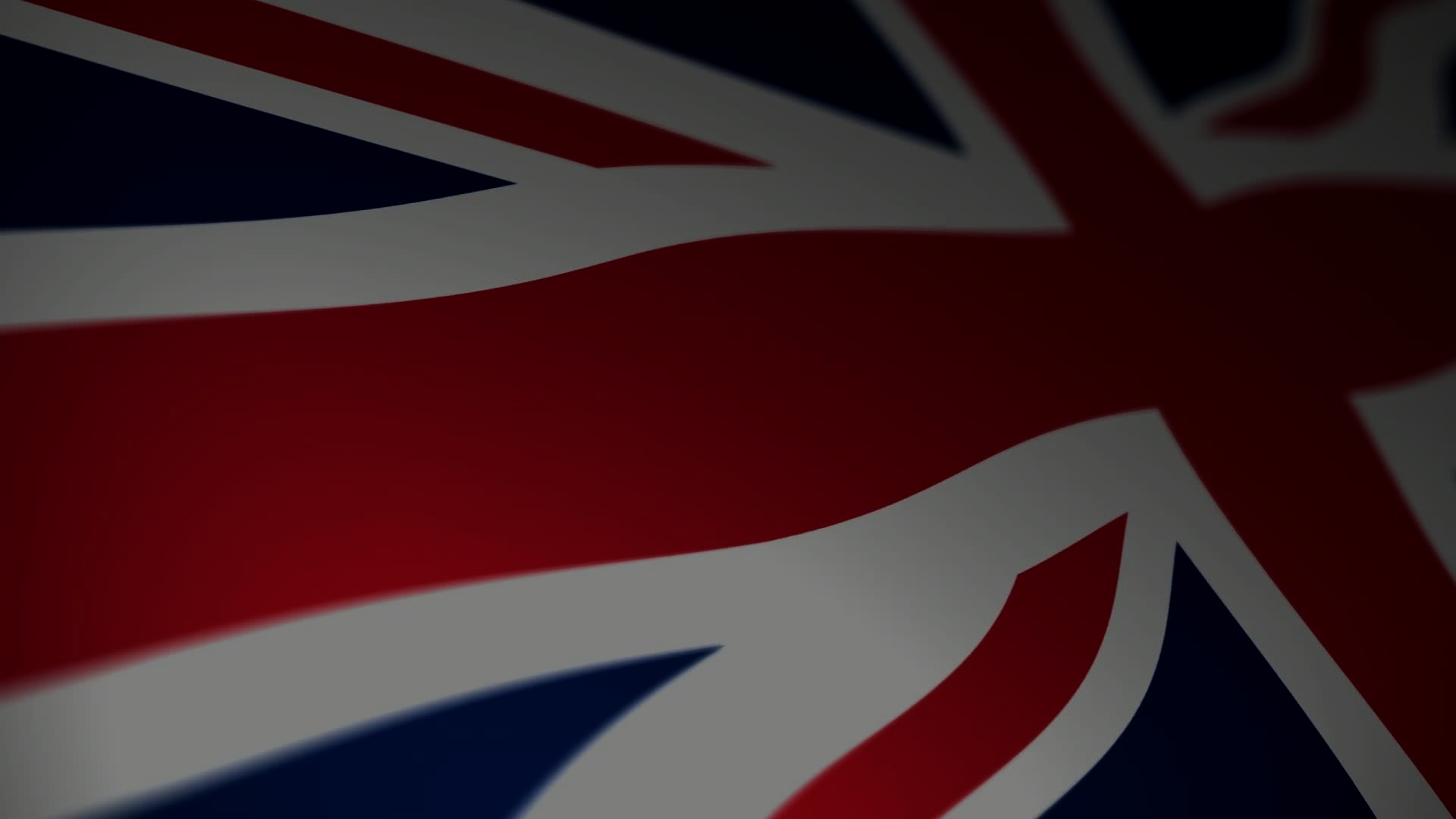 Teatr po angielsku
Miłośników języka angielskiego i sztuki teatralnej zapraszamy do teatru prowadzonego w języku angielskim! Zespół Teatralny Anglojęzyczny działa w naszej szkole od 2011 roku. Pierwszą sztuką, której premiera odbyła się 25 kwietnia 2012 roku, była komedia Szekspira „Much Ado About Nothing” [Wiele hałasu o nic].
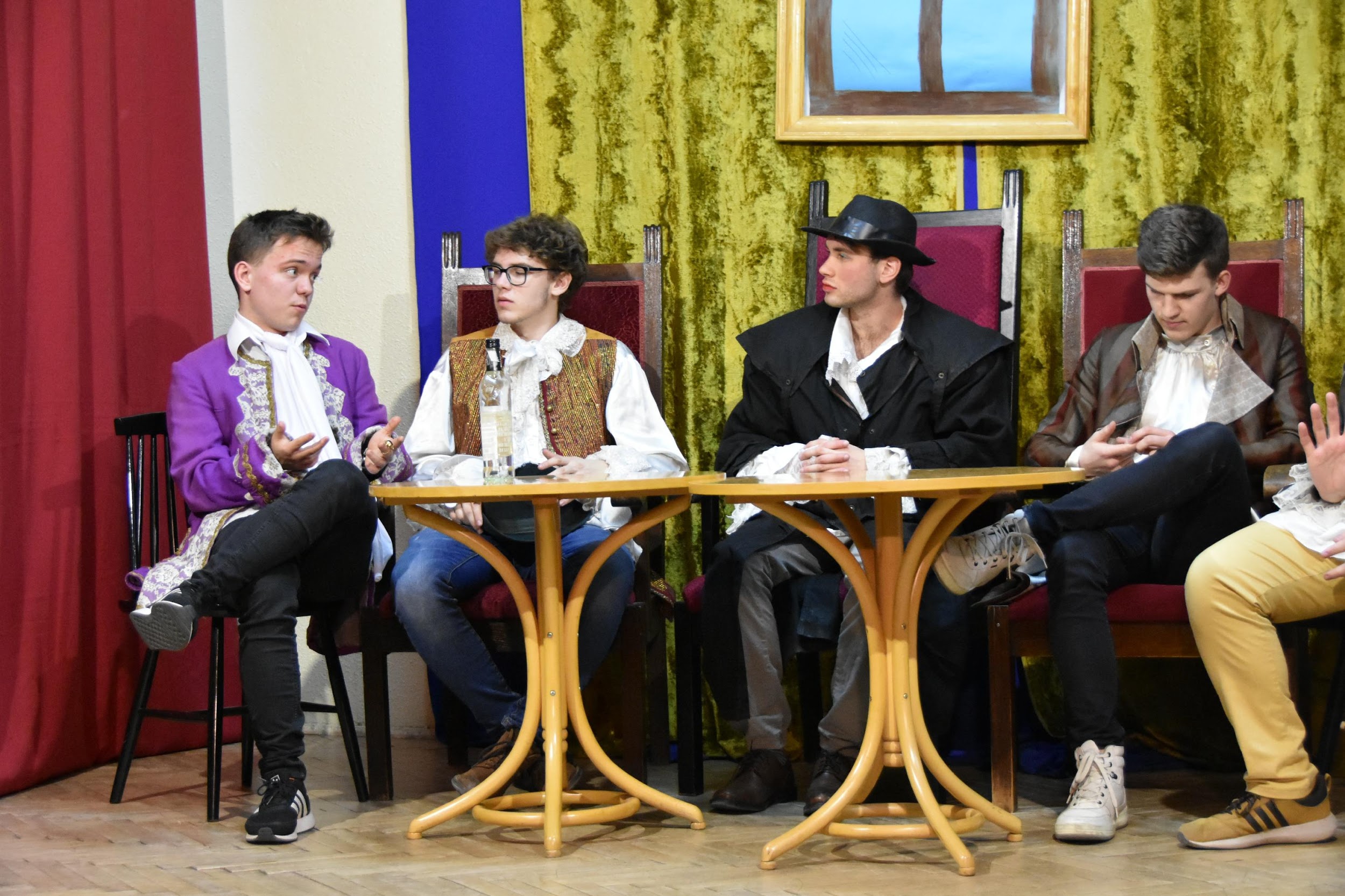 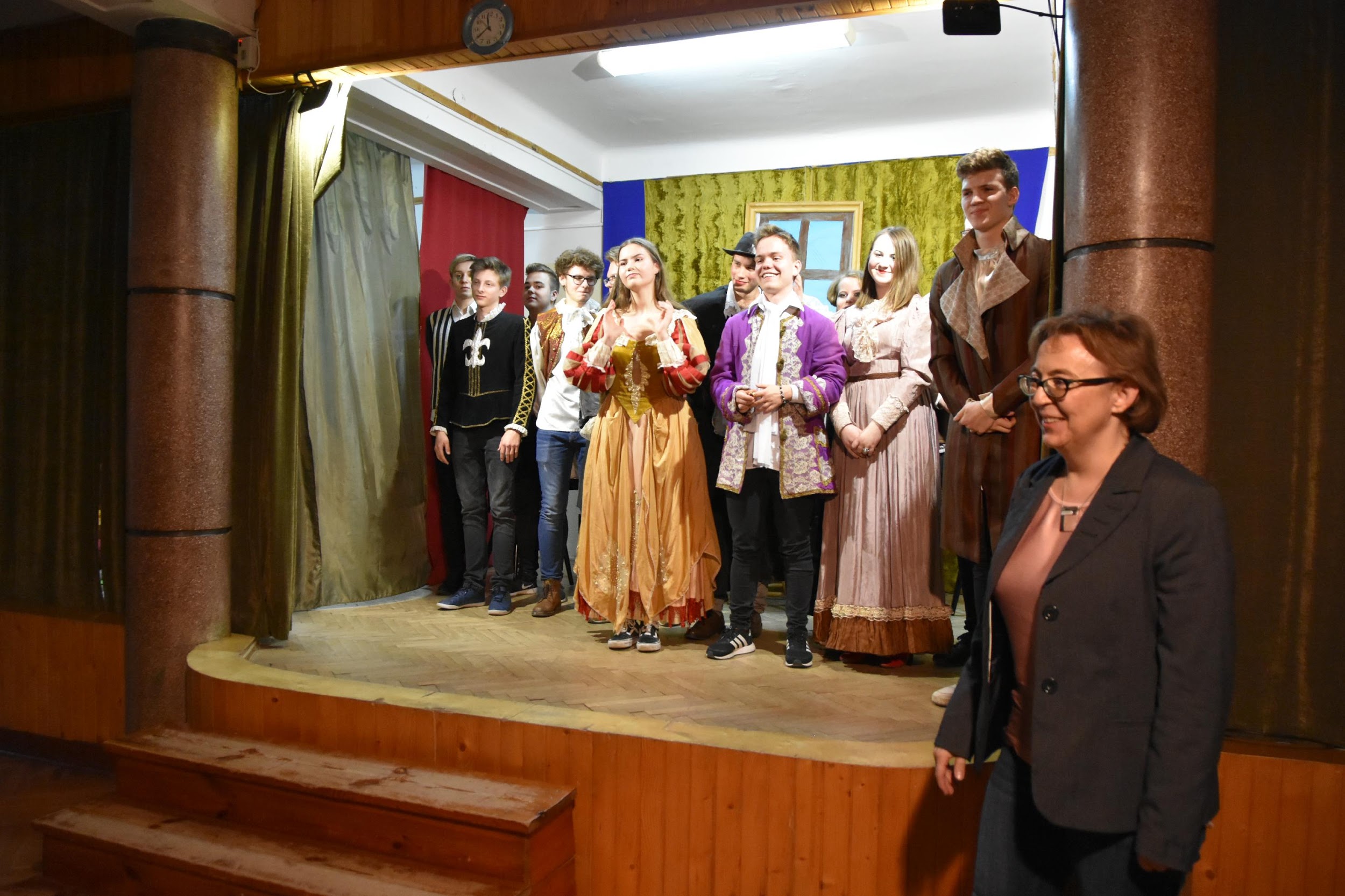 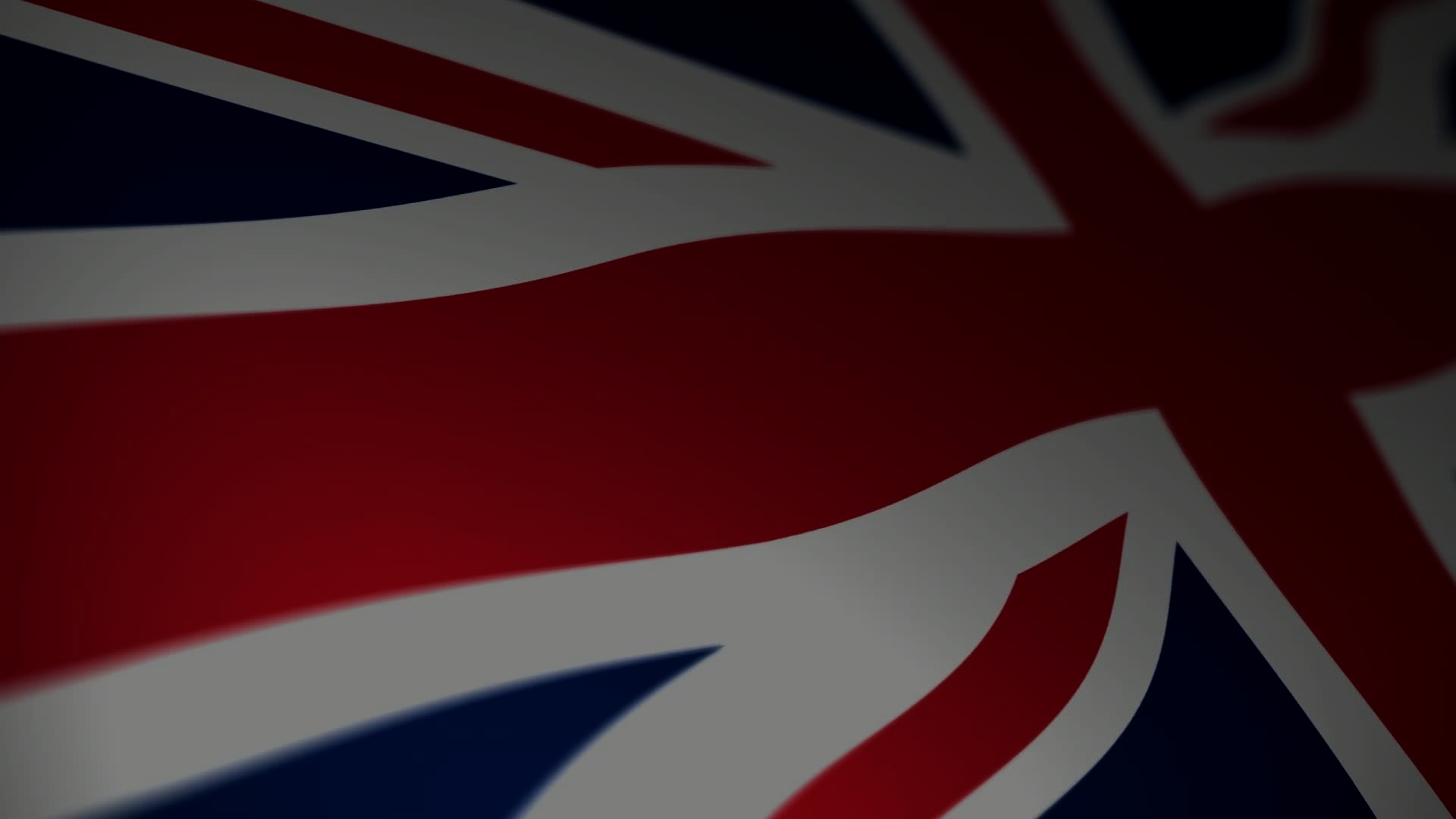 Students Exchange
Średnio raz na dwa lata nasza szkoła uczestniczy w wymianach językowych z młodzieżą z innych krajów. Każda wymiana młodzieżowa to szansa poznania rówieśników z innego obszaru kulturowego, uświadomienia sobie jak, z jednej strony, bardzo różnimy się od siebie w sposobie reagowania na sytuacje dnia codziennego, pod względem zwyczajów kulinarnych czy domowych. Jednak z drugiej strony, okazuje się, że mamy podobne pragnienia, marzenia i zdecydowanie więcej nas łączy niż dzieli. Wyjazd na wymianę to także możliwość nabycia biegłości w posługiwaniu się językami obcymi.
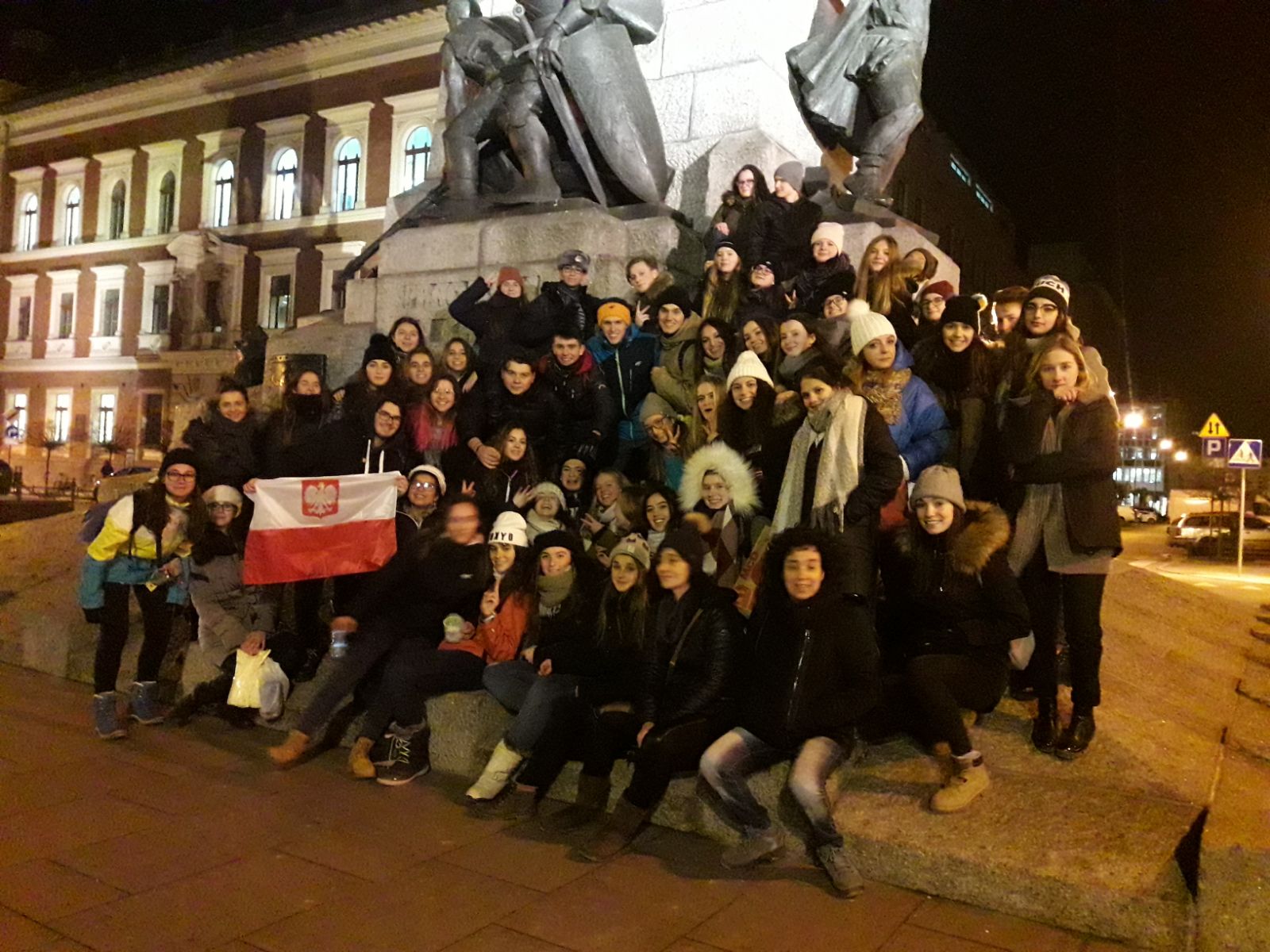 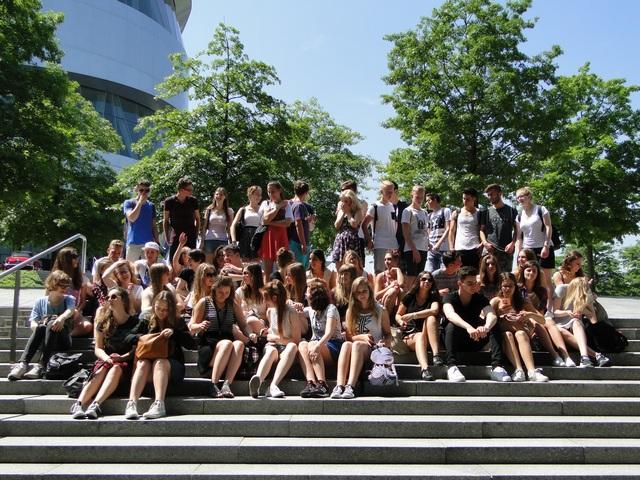 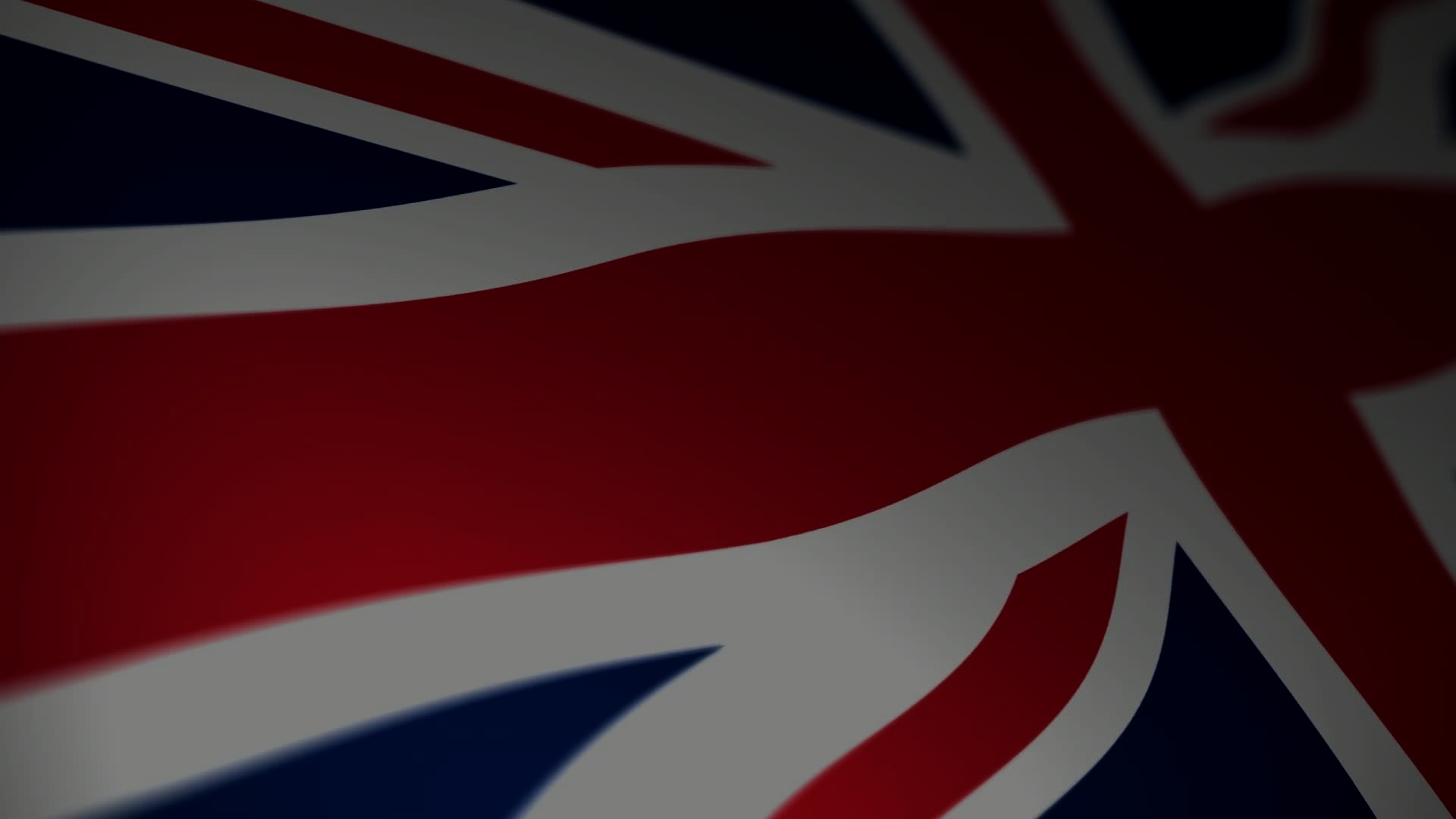 Współpraca z UJK w Kielcach
Młodzież z VI LO bierze udział w wykładach w języku angielskim prowadzonych przez pracowników naukowych i studentów Uniwersytetu im. Jana Kochanowskiego w Kielcach. Jest zatem okazja, by przez chwilę poczuć się jak student filologii… Bezcenne!
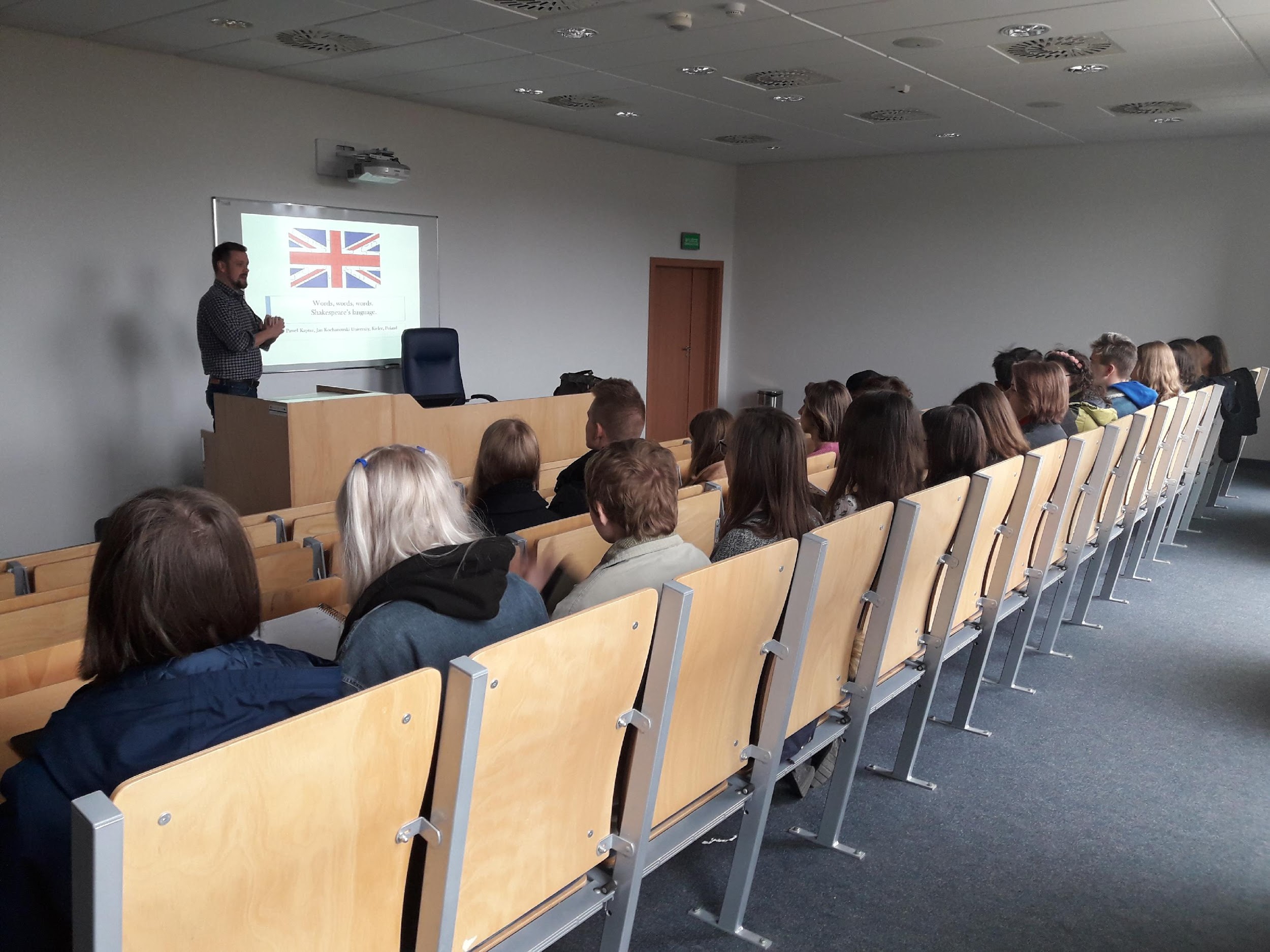 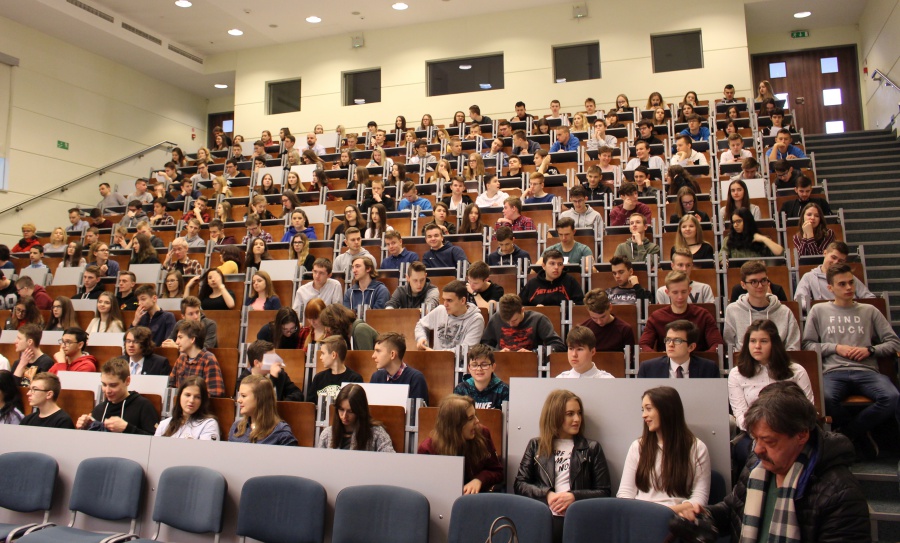 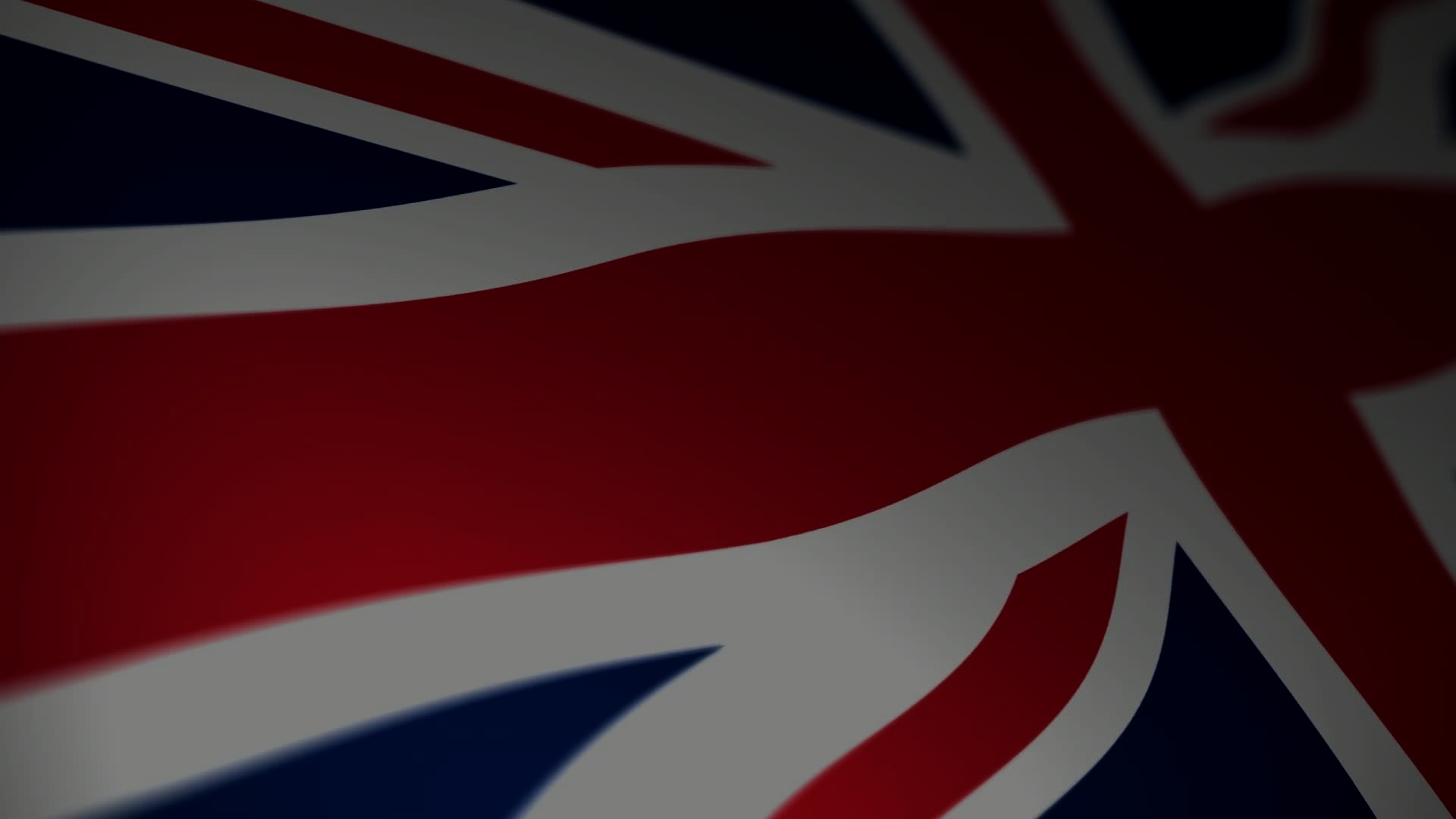 ,,Kino przybliża nam świat”
Projekt jest realizowany dzięki współpracy z kieleckim kinem „Moskwa”. Młodzież uczestniczy w projekcjach anglojęzycznych filmów. Celem przedsięwzięcia jest poszerzenie wiedzy na temat kultury, historii i problemów społecznych krajów anglojęzycznych, co wiąże się z wymaganiami edukacyjnymi realizowanymi na lekcjach języka angielskiego w programie Międzynarodowej Matury. Projekcje filmów są punktem wyjścia do lekcji tematycznych dotyczących wybranych zagadnień kulturowo-społecznych w krajach anglojęzycznych.
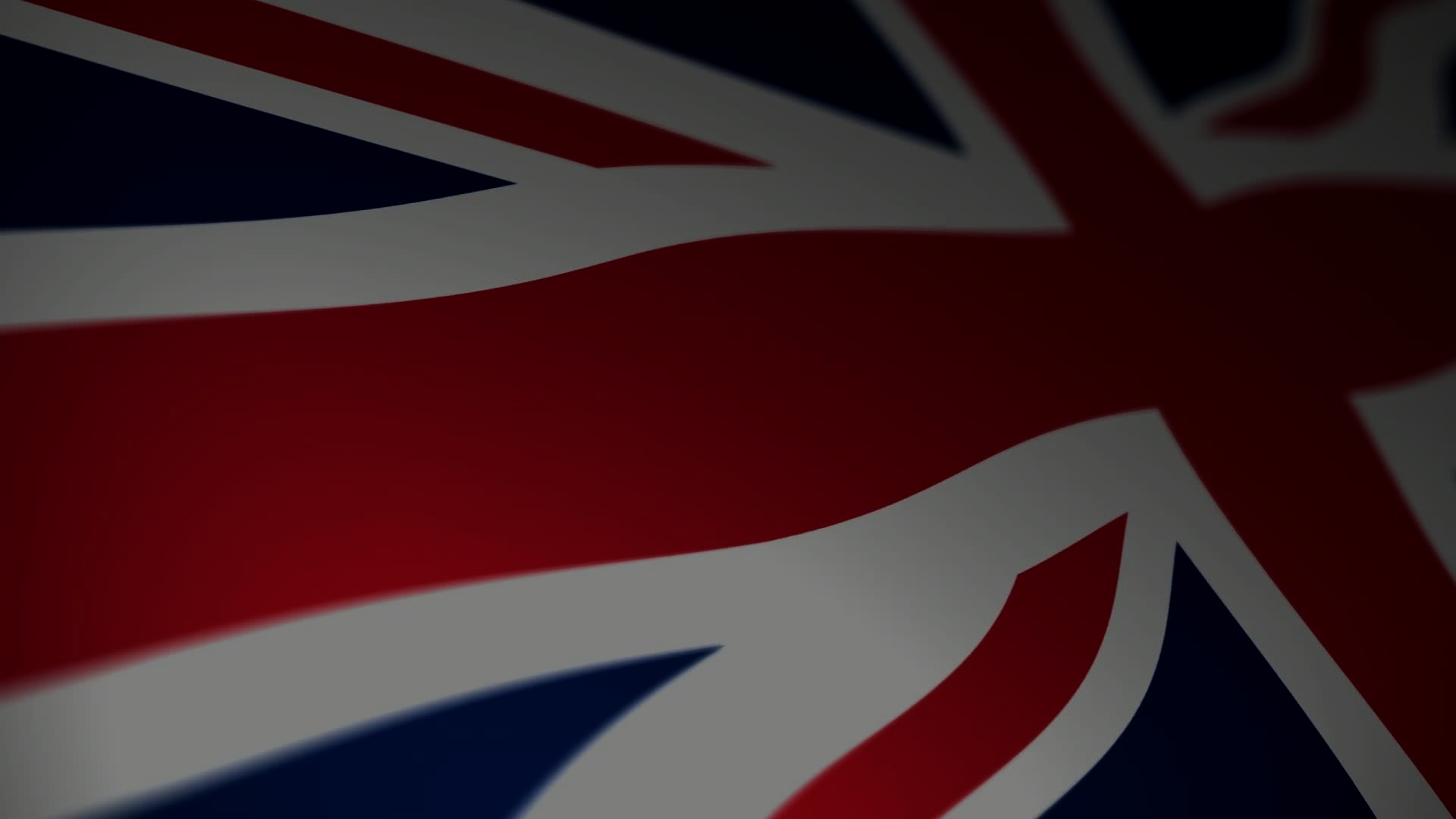 „Świętokrzyskie Dwujęzyczne”
Nasza szkoła bierze udział w projekcie organizowanym przez Marszałka Województwa Świętokrzyskiego, pana Adama Jarubasa, we współpracy z Cambridge English Language Assessment. W 2015r. występowaliśmy w roli współorganizatora konferencji międzynarodowej, a nasi uczniowie wygłaszali speeche i brali udział w panelowej dyskusji.